Corps Reservoirs
Farley Haase
Hydrologic Technician 
02 Aug, 2012
Red River of the North
All reservoirs are at conservation.
Outflow = Inflow.
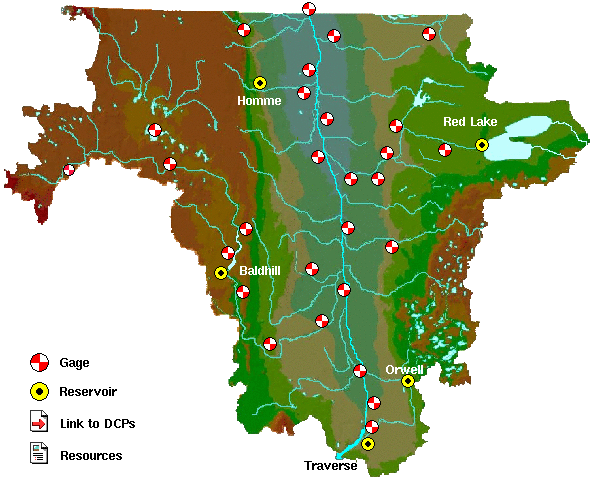 East Grand Forks, MN
Moorhead, MN
City
Breckenridge, MN
No needed.
Minnesota River
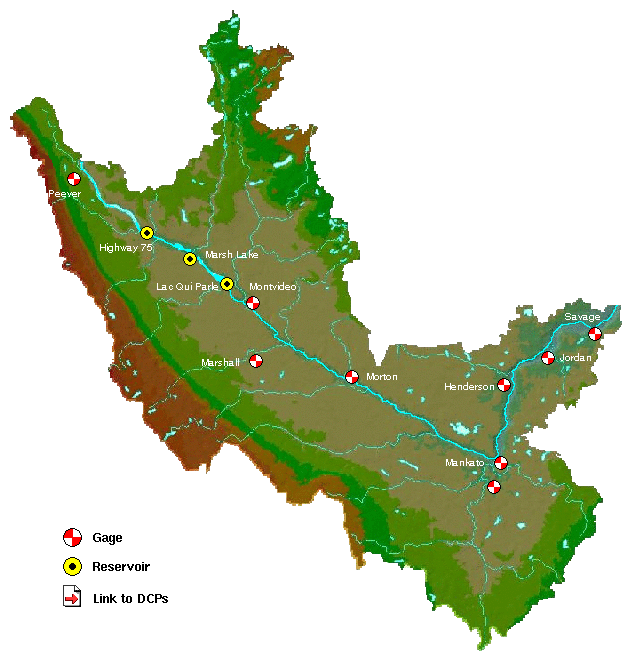 All reservoirs are at conservation.
Outflow = Inflow.